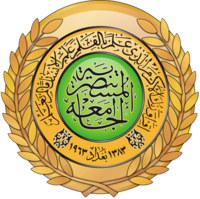 TRACHEOSTOMY
assistant Proffesor Dr Haider Alsarhan
Mustansiriyah University
College of medicine
What is a Tracheostomy?
A tracheostomy is a artificial (usually)   surgically created airway fashioned by making a hole in the anterior wall of the trachea and the insertion of a tracheostomy tube, which may or may not be permanent
Indications
Upper Airway obstruction secondary to – 
           trauma, burns
           corrosive poisoning, 
           laryngeal dysfunction, 
           foreign body,
           infections,  inflammatory conditions, neoplasms,
           Postoperatively ,  obstructive sleep apnea
Access  for  pulmonary  toilet
Prolonged ventilatory support
 Airway protection in head injured or comatose patient
     and in postoperative neurosurgical patients
Contraindications
Relative

1. Unstable cervical spine
2. Uncorrected coagulopathy
3. Presence of neck mass or pervious neck surgery
4. History of mediastinal irradiation due to intrathoracic fibrosis
5. Previous history of surgical tracheostomy
Advantages of Tracheotomy
Increased patient mobility
More secure airway
Increased comfort
Improved airway suctioning
Early transfer of ventilator-dependent patients from the intensive care unit (ICU)
Less  endo-laryngeal injury
Enhanced oral nutrition
Enhanced phonation and communication
Decreased airway resistance for promoting weaning from mechanical ventilation
Decreased risk for nosocomial pneumonia
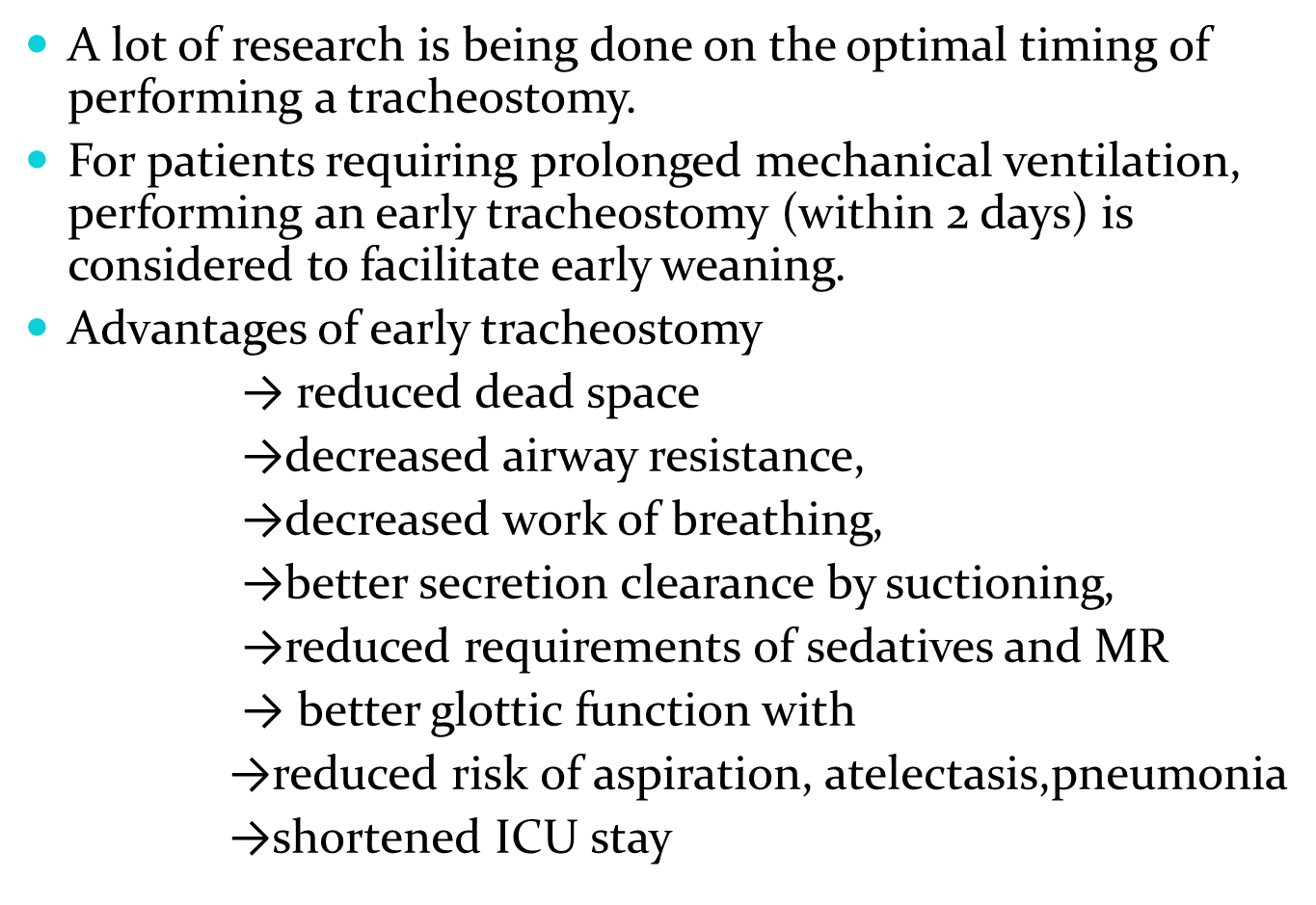 Surgical Tracheostomy
Surgical tracheostomy (ST) is usually performed in the operating room on a patient under general anesthesia, but it may be performed at the bedside in the intensive care unit.

The patient’s shoulders are elevated with head extension (unless cervical disease or injury is present), elevating the larynx and exposing more of the upper trachea.

Local anesthesia with a vasoconstrictor is usually infiltrated into the skin and deeper tissues
Procedure
The skin of the neck over the 2nd tracheal ring is identified, and a vertical
     incision about 2–3 cm in length is created.

Sharp dissection following the skin incision is  used to cut across the platysma muscle, and bleeding controlled by hemostats and ties or electocautery.
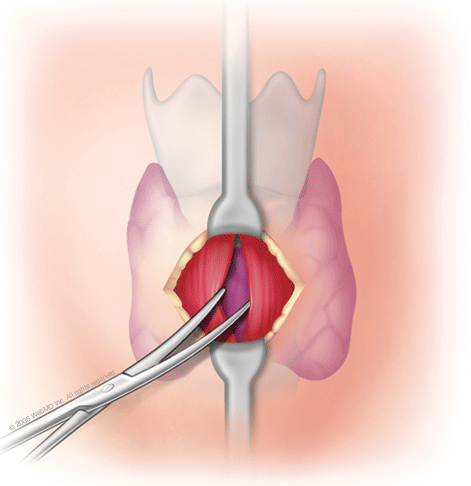 Blunt dissection parallel to the long axis of the trachea is then used to spread the submuscular tissues until the thyroid isthmus is identified

If the gland lies superior to the 3rd tracheal ring, it can be bluntly undermined and retracted superiorly to gain access to the trachea
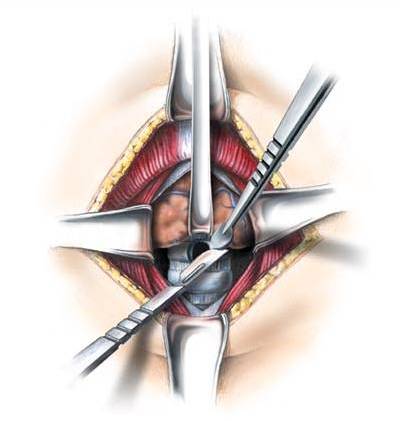 There are 2 basic approaches
      to tracheal entry.
 the 2nd tracheal ring is divided laterally and the anterior portion removed. 
Lateral sutures are used to provide counter traction during tracheostomy-tube insertion.  
These are left uncut to provide assistance  if the tube is accidentally dislodged later.
Tracheostomy Tubes
Tracheostomy tubes are available in a variety of sizes and styles, from several manufacturers.
Dimensions of tracheostomy tubes are given by their inner
     diameter (ID), outer diameter (OD), length, and curvature.
Tracheostomy tubes can be angled or curved, a feature that can be used to improve the fit of the tube in the trachea.
Cuffs on tracheostomy tubes include high-volume low-pressure cuffs, tight-to shaft cuffs, and foam cuffs.
Tracheostomy tubes which have an inner cannula are called dual cannula tracheostomy tubes.
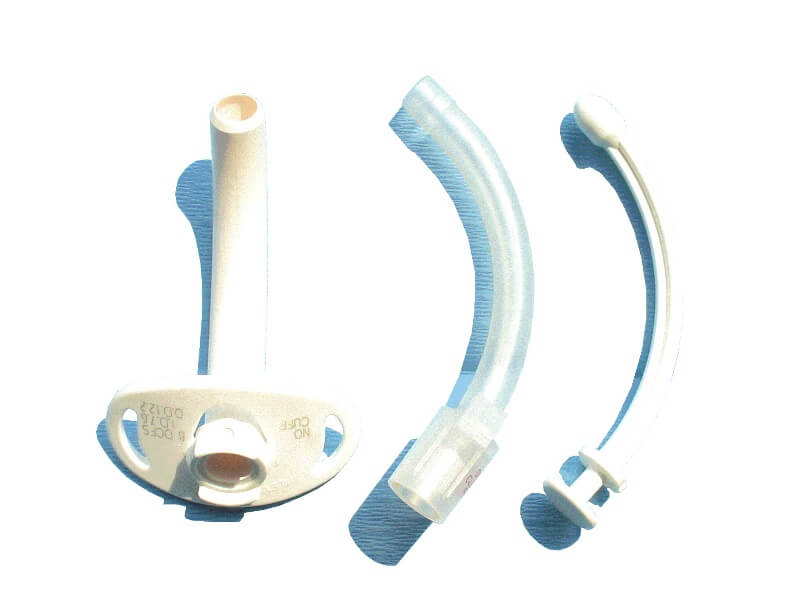 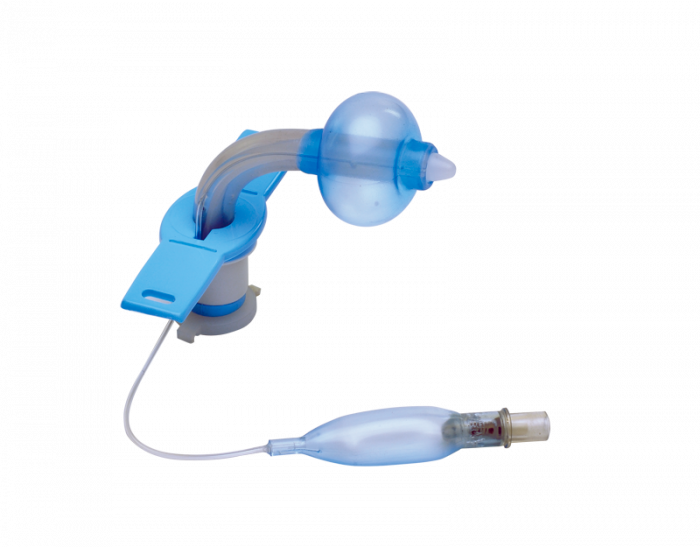 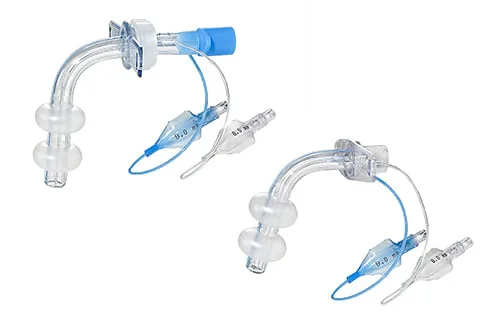 Metal versus Plastic tracheostomy tubes
Tracheostomy  tubes can be of either metal or plastic.

Metal tubes  are constructed of silver or stainless steel.

 Metal tubes are not used commonly because they are
                          → expenseive,
                          → rigid construction
                          → uncuffed
                          →lack a 15 mm connector for attachment
                              to a ventillator
Plastic tubes are most commonly used and are made from polyvinyl chloride or silicone. 

Polyvinyl chloride softens at body temperature (thermolabile), conforming to patient’s tracheal anatomy and centering the distal tip in the trachea
Cuffed Tracheostomy tube
Cuffed tracheostomy tubes 
          →allow airway clearance, 
          →protection from aspiration
         → positive pressure ventilation
It is recommended that cuff pressure be maintained at 20–25 mmHg to  minimize the risks for both   tracheal wall injury and aspiration.
Fenestrated tracheostomy tubes
The fenestrated tracheostomy tube is similar in construction to standard tracheostomy tubes, with the addition of an opening in the posterior portion of the tube above the cuff.
With the inner cannula removed, the cuff deflated, and the tracheostomy air passage occluded, the patient can inhale and exhale through the fenestration and around the tube.
This allows for assessment of the patient’s ability to
     breathe through the normal oral/nasal route 
                     →  preparing the  patient for decannulation
                     →  allowing phonation

Supplemental oxygen administration to the upper airway (eg, nasal cannula) may be necessary if the tube is capped.
EARLY COMPLICATIONS
Early bleeding: This is usually the result of increased blood pressure as the patient emerges from anesthesia and begins to cough. 
Plugging with mucus
Tracheitis
Cellulitis
Tube displacement
Subcutaneous emphysema
Atelectasis
LATE COMPLICATIONS
Bleeding -  Due to tracheoinnominate fistula
         → 0.4% with mortality rate of 85% to 90%.
              →Major airway hemorrhage may occur within first several days or as long as 7 months after performance of a tracheostomy. 	
  →Risk factors : excessive tube movement, low placement of the tracheostomy, sepsis, poor nutritional status, and corticosteroid therapy 

Tracheo- and laryngomalatia

Stenosis       It can develop from 1 to 6 months after decannulation 
	                  risk for tracheal stenosis ranges between 0% and 16%
Tracheoesophageal fistula
   fewer than 1% of patients as a result of pressure necrosis of the tracheal and esophageal mucosa from the tube cuff 
	Risk  factors : high cuff pressures, presence of a nasogastric tube, excessive tube movement, and underlying diabetes mellitus 

Tracheocutaneous fistula
 
Granulation

Scarring

Failure to decannulate
Tracheotomy care
Humidification
Tube position     To prevent decubitus of trachea
Suctioning 
Skin care               To prevent irritation and secondary
                                    inflammation due to discharge
Inner tube care    frequent remove and clean crusts
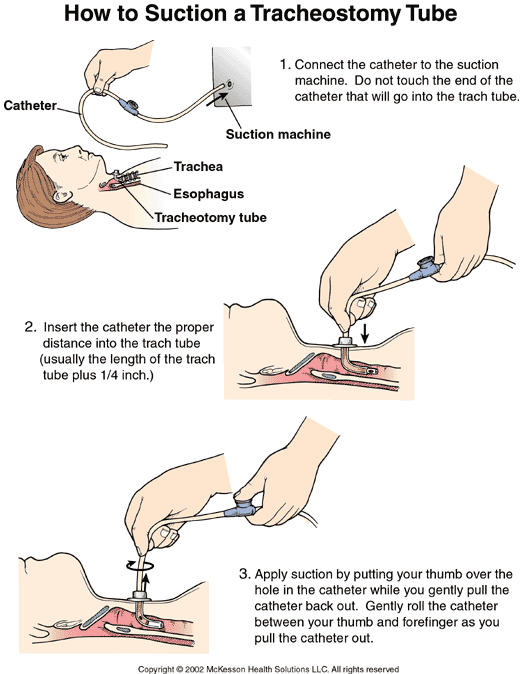 Speech with tracheotomy
Spontaneous breathers
Tolerate cuffless mech. ventilation
Conscious patient
For mechanically dependent patients that may tolerate cuff deflation
For unable to close the tube outlet with finger (quadriplegia)
(Passy-Muir valves)
A tracheostomy speaking valve is a one-way valve, allows air in, but not out
This forces air around the tracheostomy tube, through the vocal cords and the mouth upon expiration, enabling the patient to vocalize
Advantages of metallic tubes1. can not be kinked 2. maintain lumen 3. easier insertion during surgery4. shown by X Ray
Advantages of plastic tubes
More tissue friendly
Light weight
Connected to ventilator 
Used during radiotherapy
It has a marker to be shown by X Ray
It has a cuff